THU2 Cosmic test with SDU PMT （2）
Chendi Shen
2018.1.25
1100V (total number of events: 50)     
Npe=622
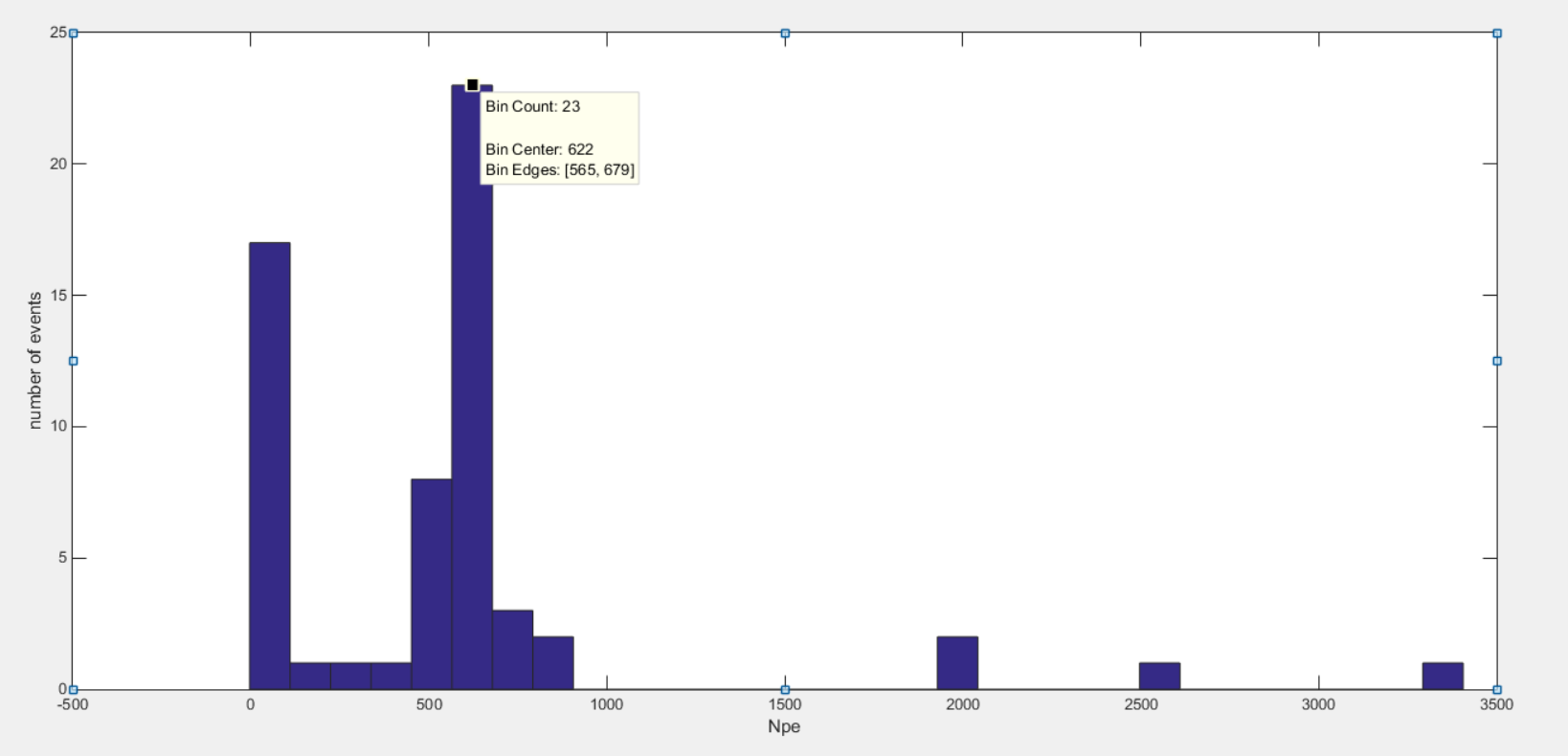 1050V  (total number of events: 550)   npe=680
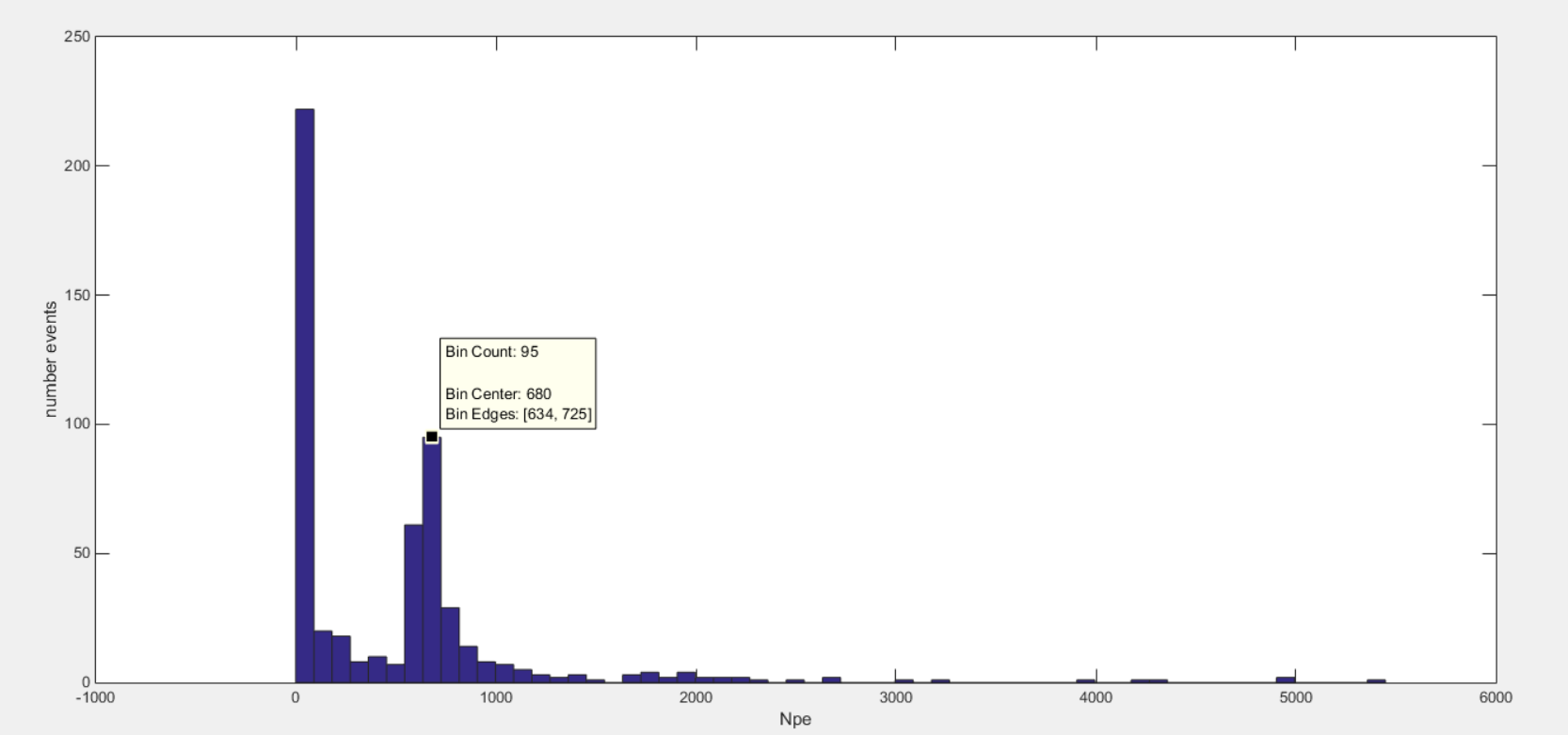 HV=1000 V
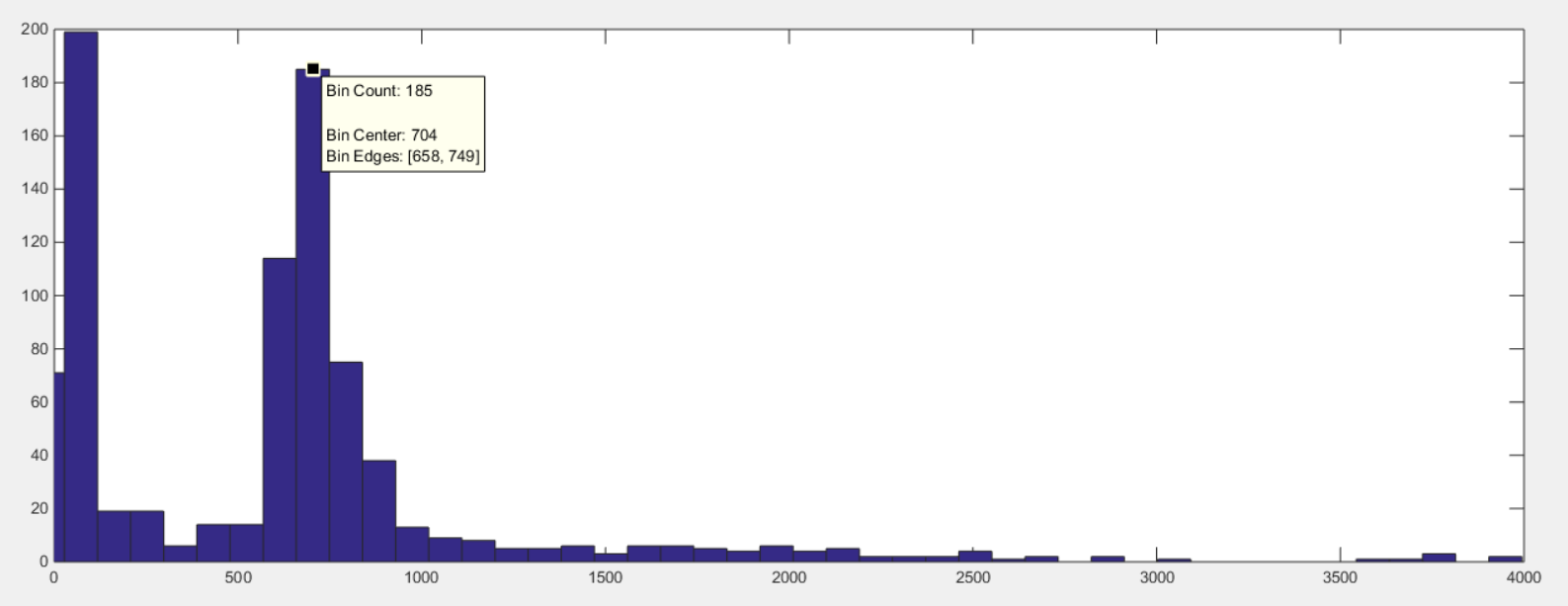 Npe=704
HV=900 V
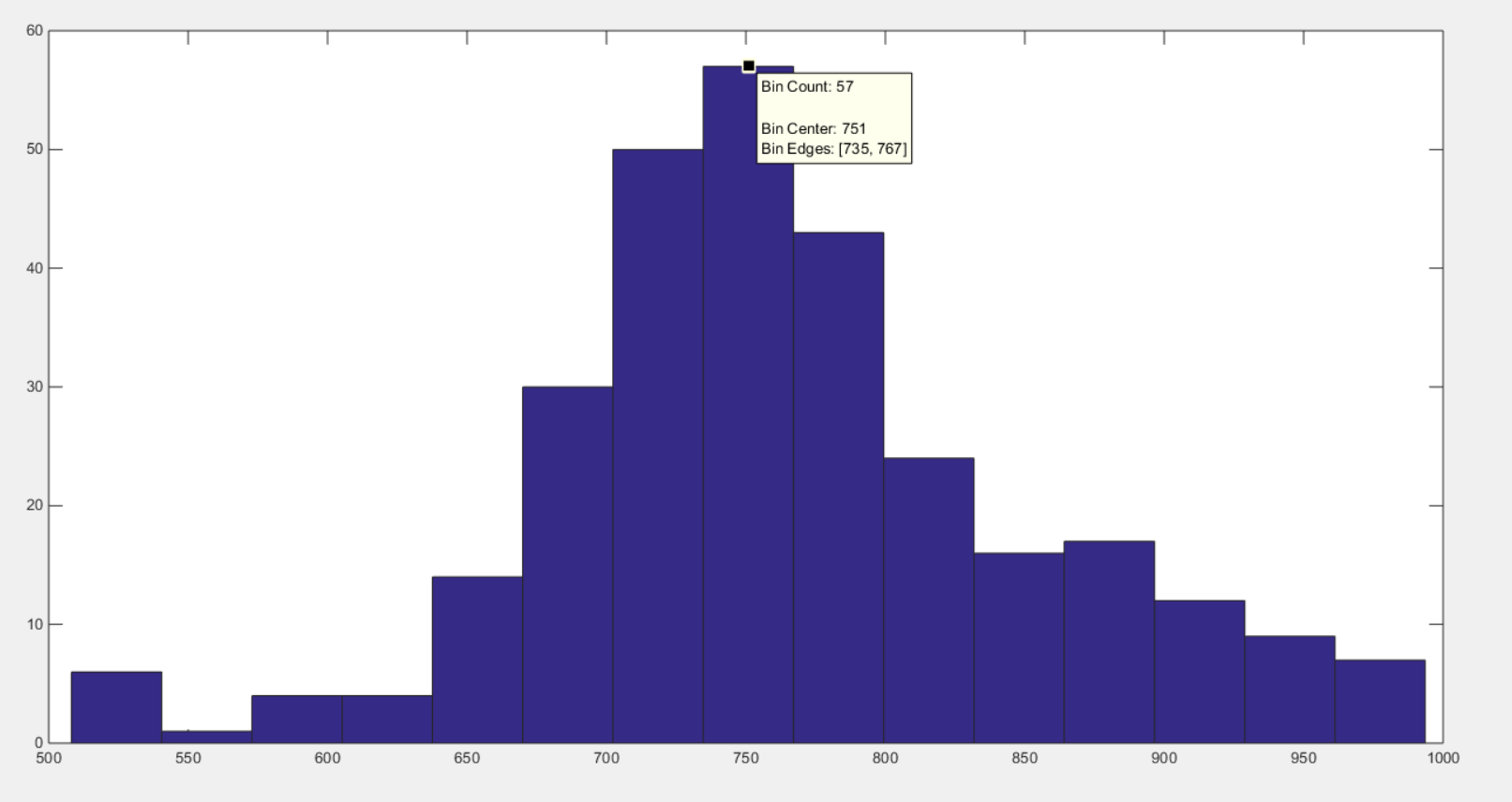 Npe=751
HV=800 V
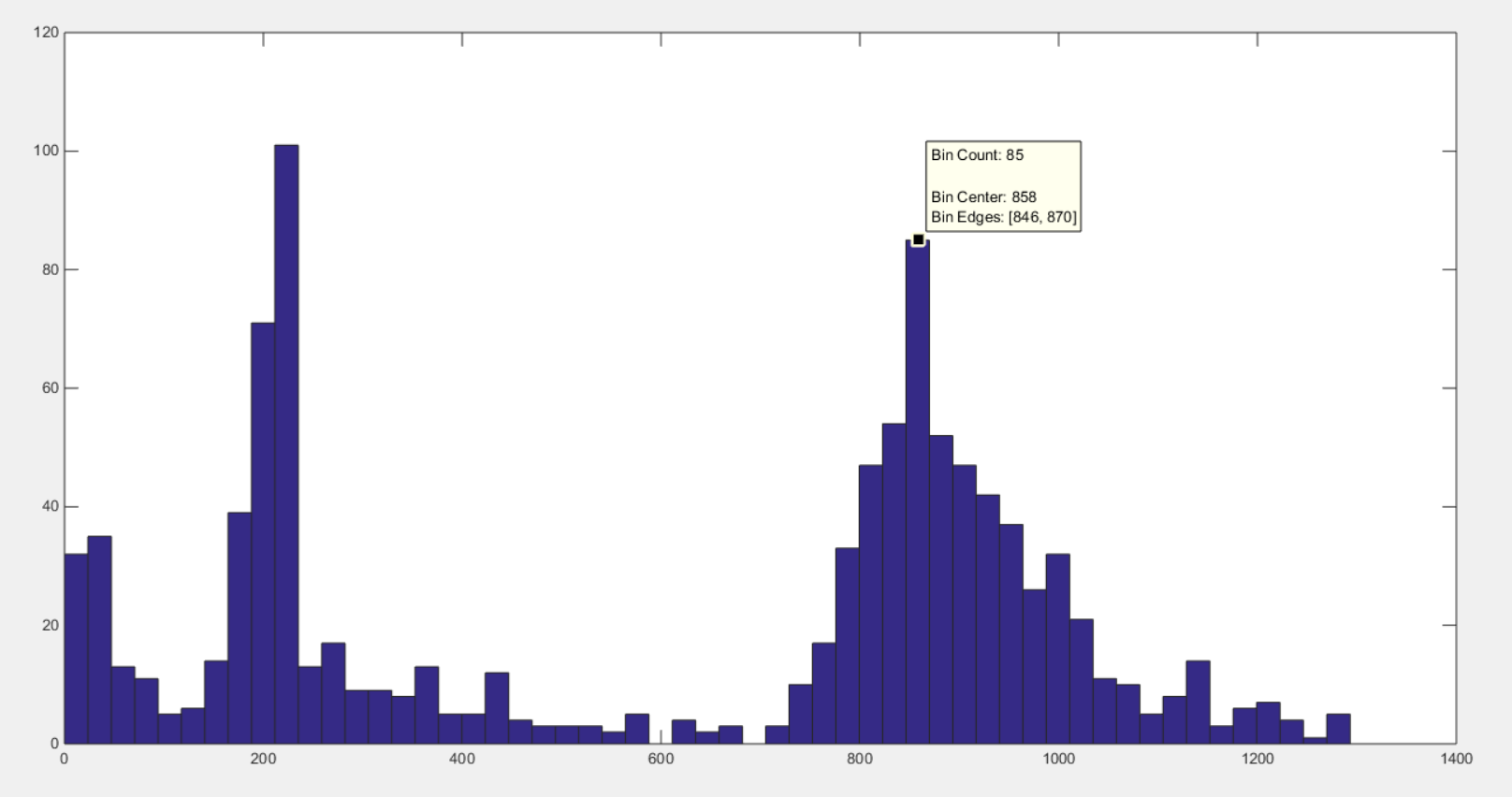 Npe=858
Gain of PMT
Test results
The SDU PMT is also saturated at 900V
I have test under 700 V, we will calculate the result at 700V.